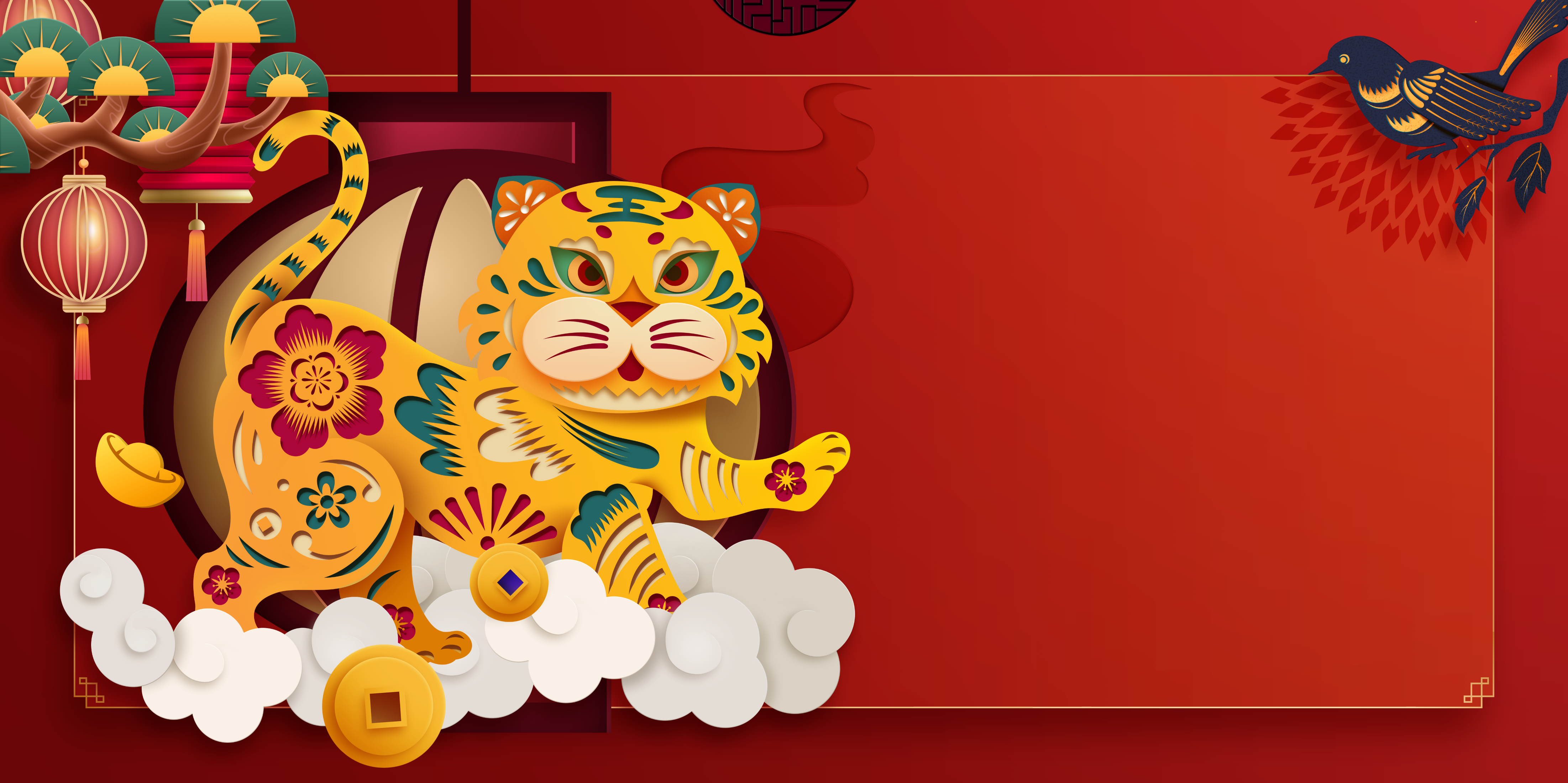 Tiếng Việt
Bài 4: TẾT ĐẾN RỒI
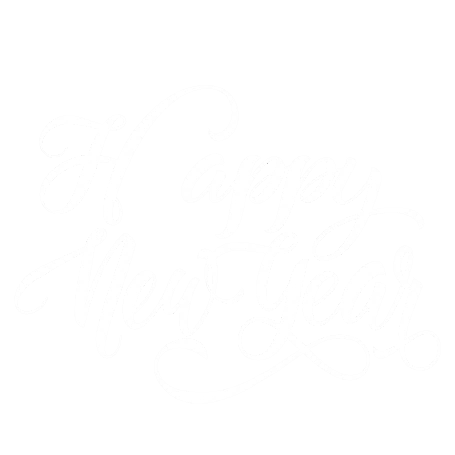 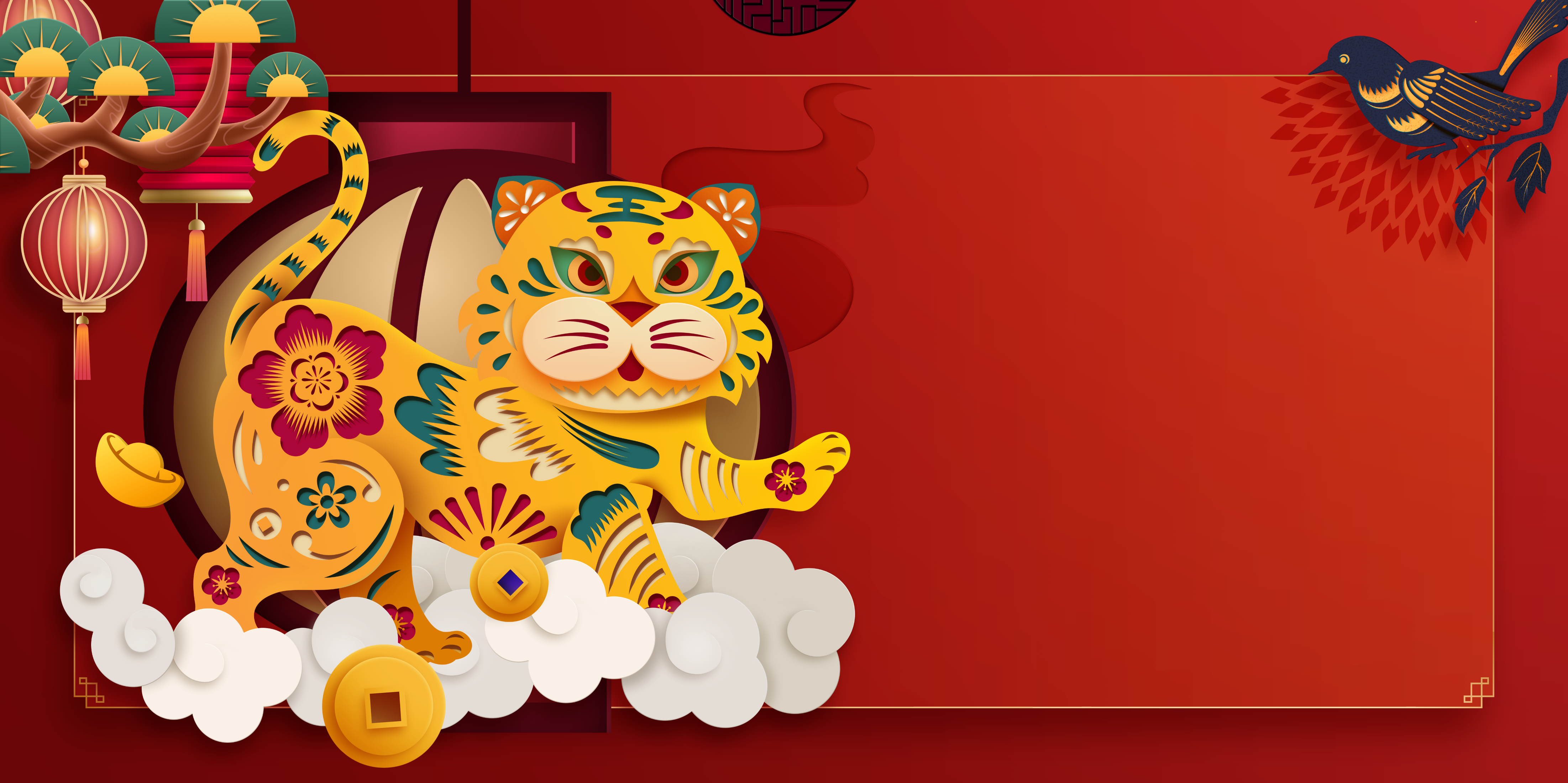 Tiếng Việt
Mở rộng vốn từ về ngày Tết; 
Dấu chấm, dấu phẩy
Bài 1: Quan sát tranh và thực hiện các yêu cầu:
a. Tìm từ ngữ chỉ sự vật
Mẫu: lá dong
b. Tìm từ ngữ chỉ hoạt động
Mẫu: lau lá dong
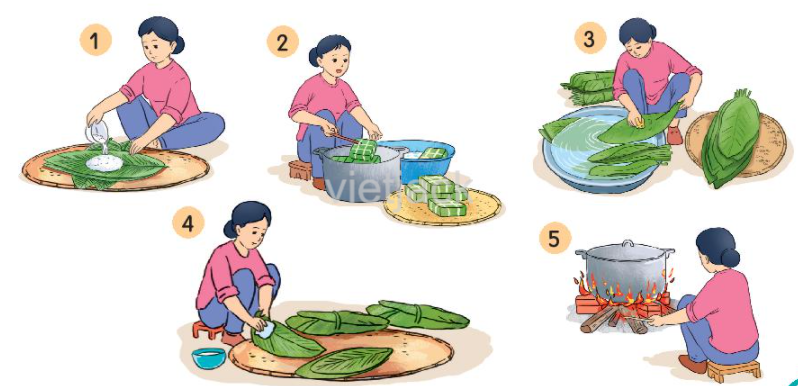 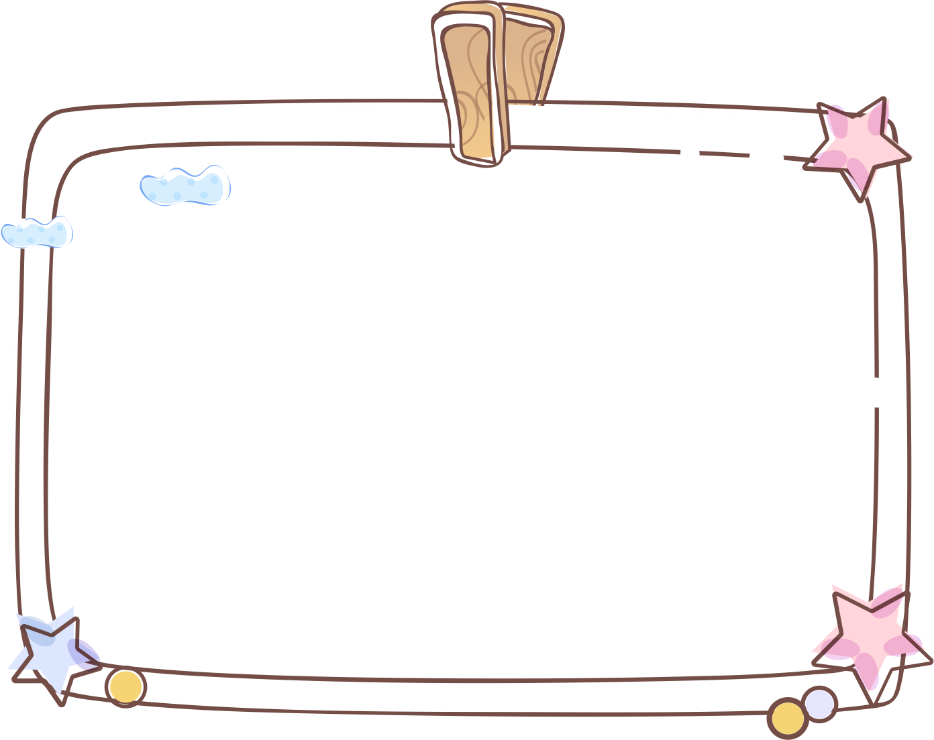 Thảo luận nhóm 4
Bài 1: Quan sát tranh và thực hiện các yêu cầu:
a. Từ ngữ chỉ sự vật: lá dong, bánh chưng, nồi, củi, ghế, người, đũa, lửa, mẹt, gạo, chậu,… 
b. Từ ngữ chỉ hoạt động: gói bánh, vớt bánh, rửa lá dong, lau lá dong, luộc bánh, đun bếp, …
a. Từ ngữ chỉ sự vật: 
b. Từ ngữ chỉ hoạt động
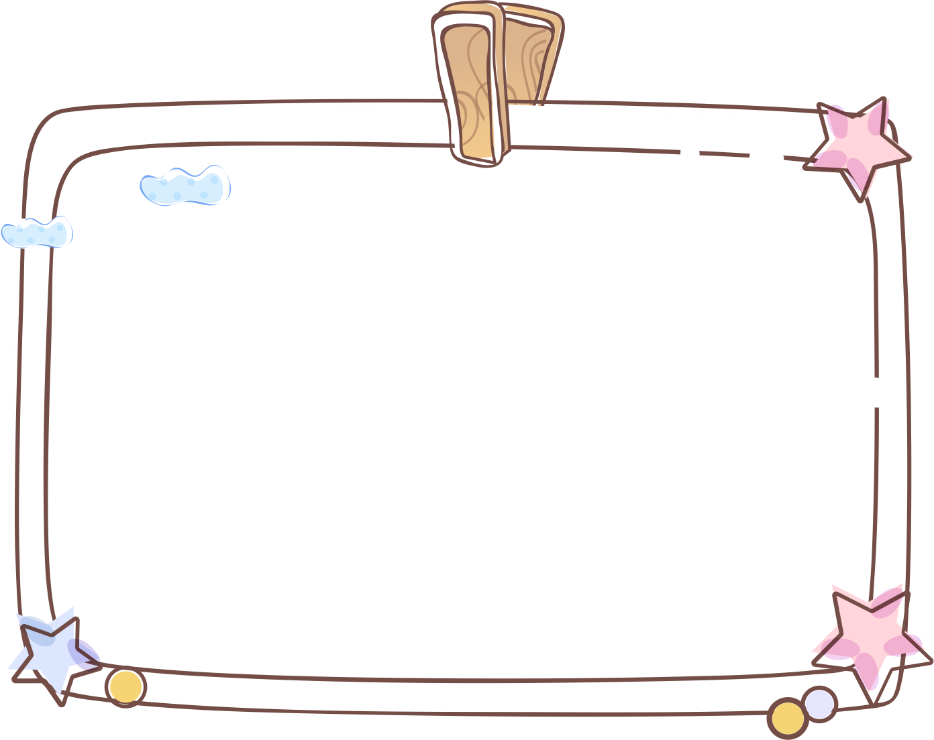 Báo cáo kết quả thảo luận
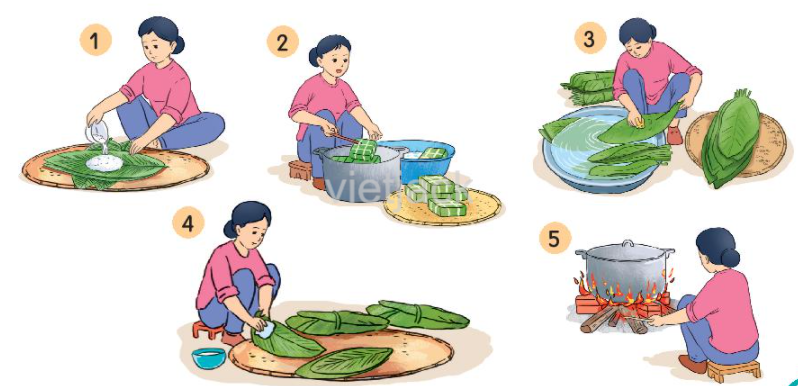 Bài 1: Quan sát tranh và thực hiện các yêu cầu:
c. Sắp xếp các hoạt động theo trình tự của việc làm bánh chưng:
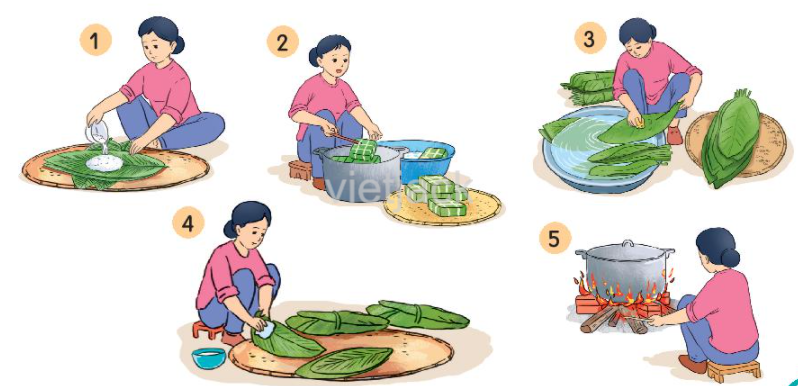 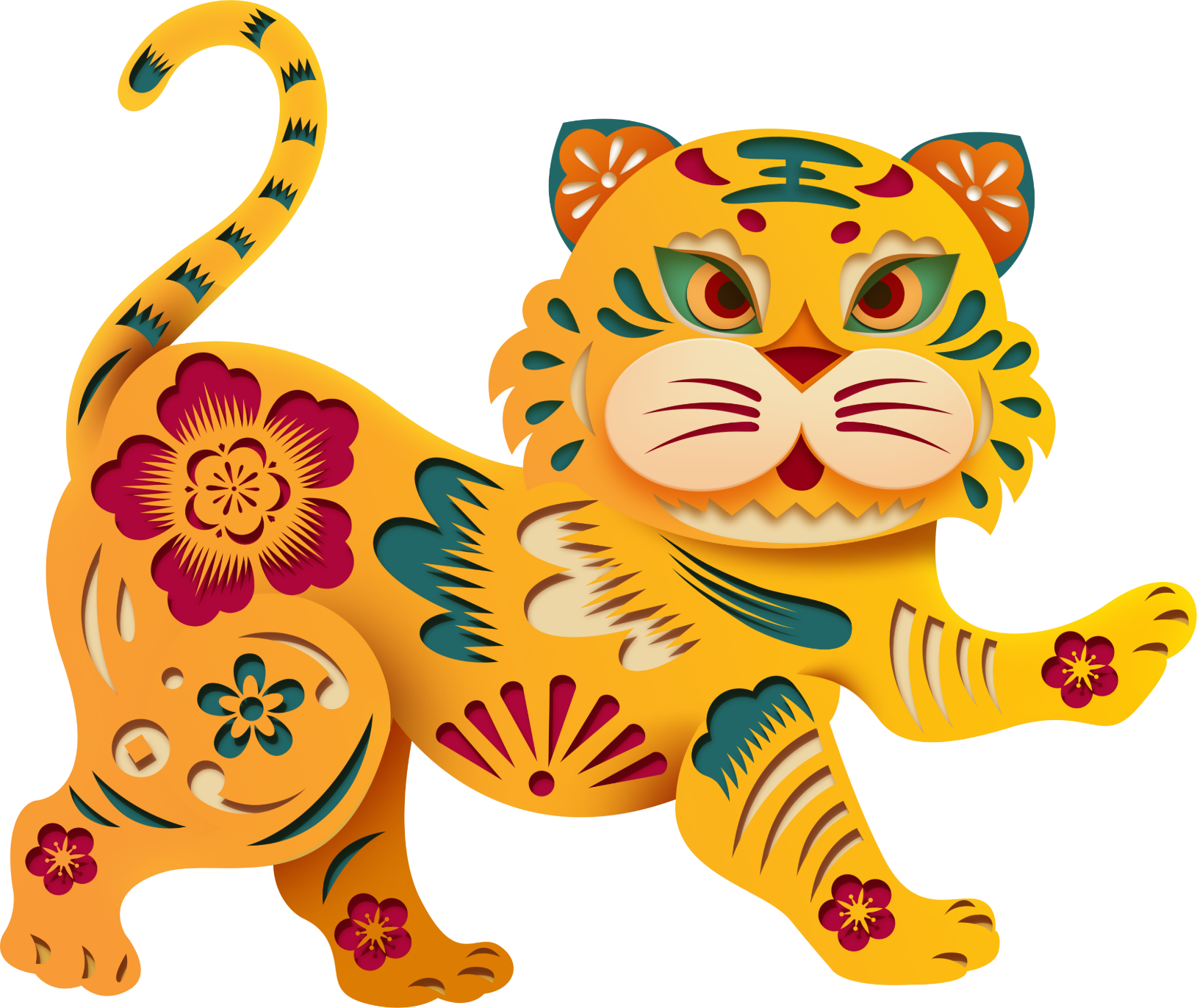 Bài 1: Quan sát tranh và thực hiện các yêu cầu:
c. Sắp xếp các hoạt động theo trình tự của việc làm bánh chưng:
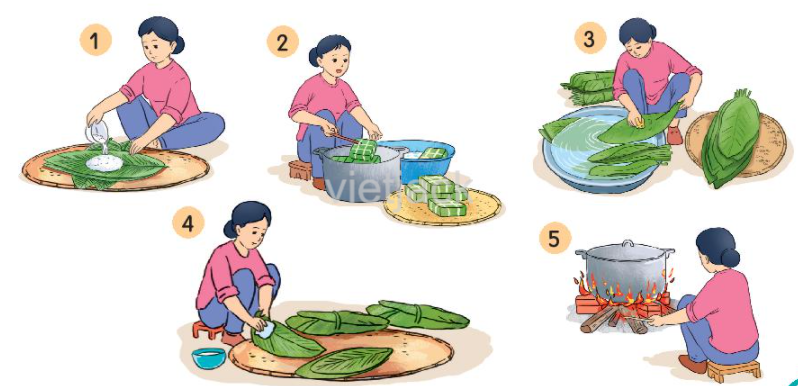 3: rửa lá dong 
4: lau lá dong 
1: gói bánh 
5: luộc bánh 
2: vớt bánh.
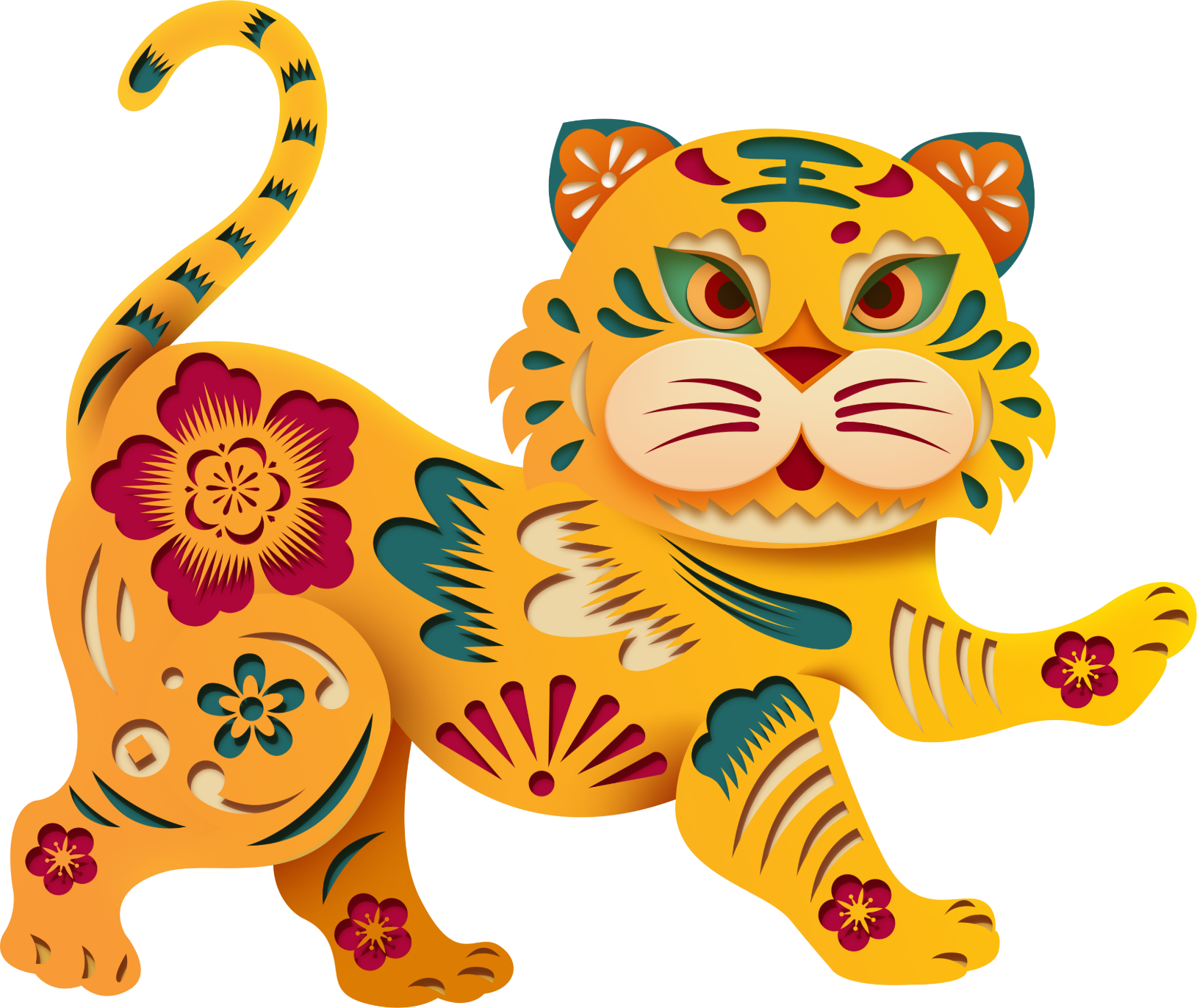 Bài 2: Hỏi - đáp về việc thường làm trong dịp Tết. Viết vào vở một câu hỏi và một câu trả lời. 

Mẫu: - Bạn thường làm gì vào dịp Tết?
         - Vào dịp Tết, mình thường đi thăm họ hàng.
Kể tên các hoạt động trong ngày Tết?
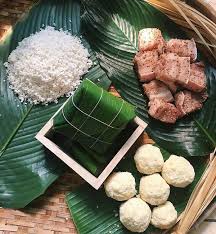 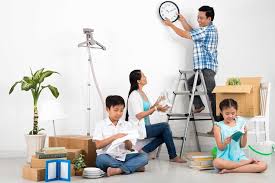 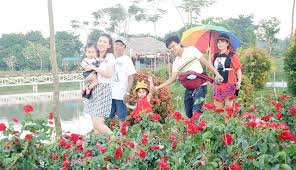 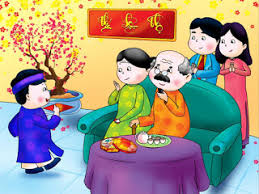 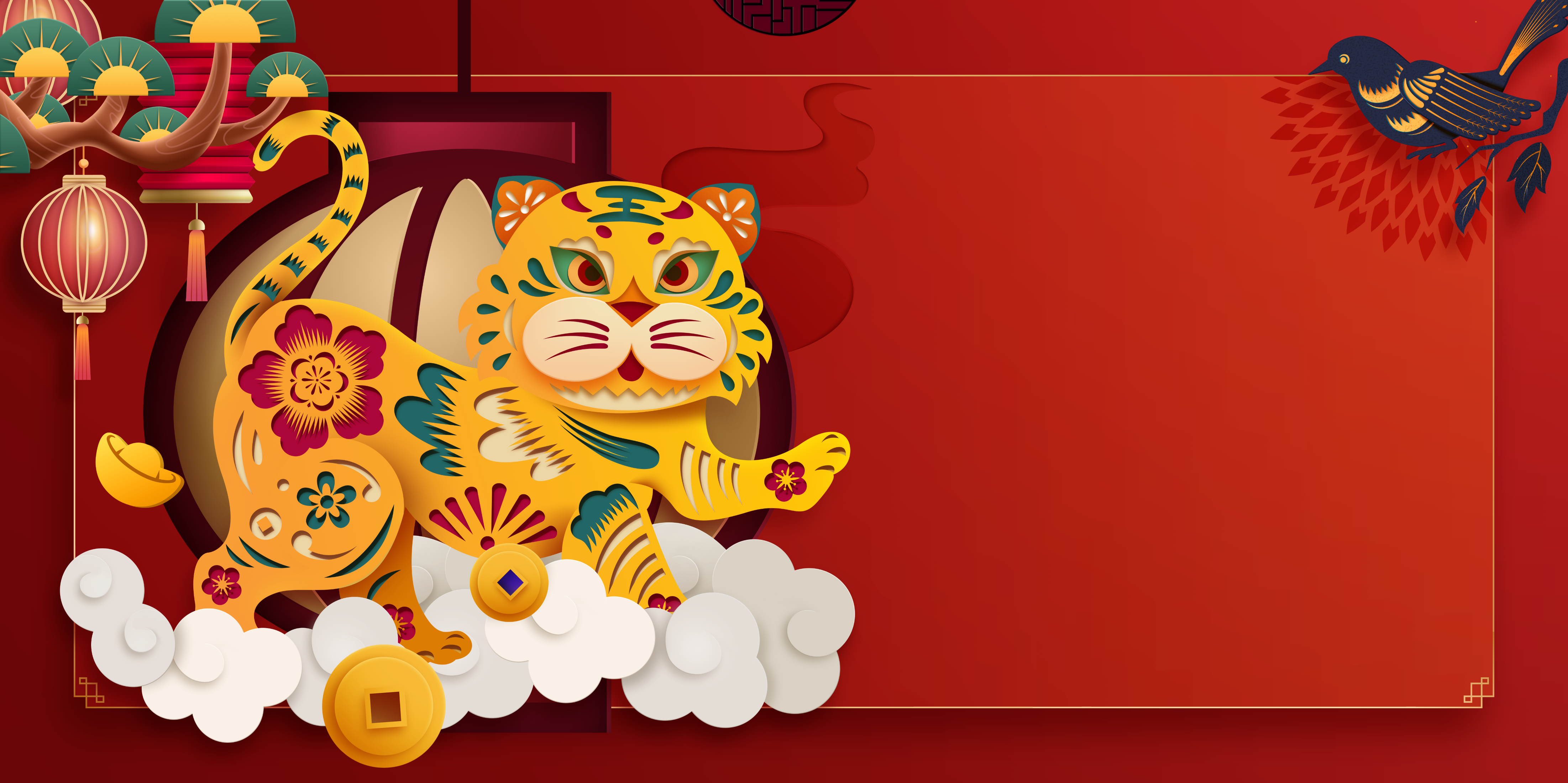 Hẹn gặp lại các con!
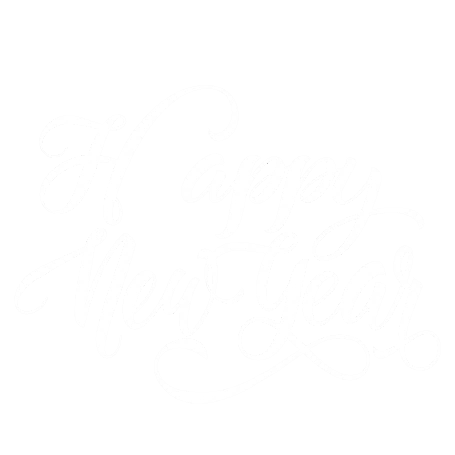